Figure 10. Random line control. (a) Left, illusory horizontal minus illusory vertical map with thresholded horizontal ...
Cereb Cortex, Volume 11, Issue 7, July 2001, Pages 648–665, https://doi.org/10.1093/cercor/11.7.648
The content of this slide may be subject to copyright: please see the slide notes for details.
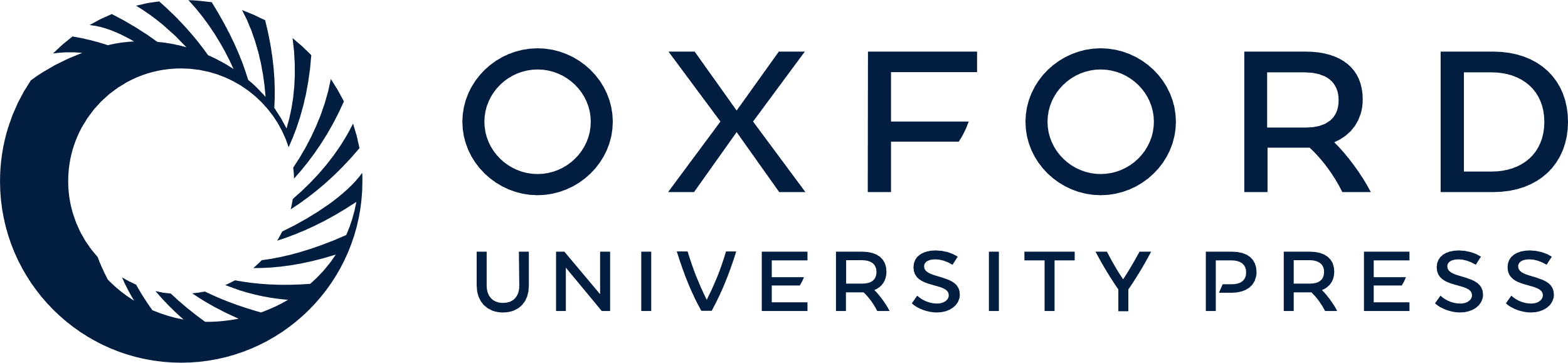 [Speaker Notes: Figure 10.  Random line control. (a) Left, illusory horizontal minus illusory vertical map with thresholded horizontal illusory domains circled in red below. Right, illusory horizontal minus random line map with thresholded horizontal illusory domains circled in red below. (b) Top panel, strongest horizontal illusory domains [red outlines, same as in (a)] overlie vertical real domains (blue). Bottom panel, weakest horizontal illusory domains (black outlines) overlie horizontal real domains (orange). (c) Top panel, strongest horizontal illusory domains (red outlines) show no consistent relationship with either acute real (green) or obtuse real (pink) domains. Neither do weakest horizontal illusory domains (black outlines) show any consistent relationship with either acute real (green) or obtuse real (pink) domains. (d) How alignment of line ends affects response in V1 as measured by magnitude of reflectance change –ΔR/R (abscissa). Activation by random line stimulus (graph, left) is similar in real horizontal (orange bar, A) and real vertical (blue bar, B) domains. Activation by illusory horizontal domains (graph, right), in contrast, suppresses activation in horizontal real (orange, A) domains and enhances activation in vertical real (blue, B) domains.


Unless provided in the caption above, the following copyright applies to the content of this slide: © Oxford University Press]